Как добывают
Полезные ископаемые?
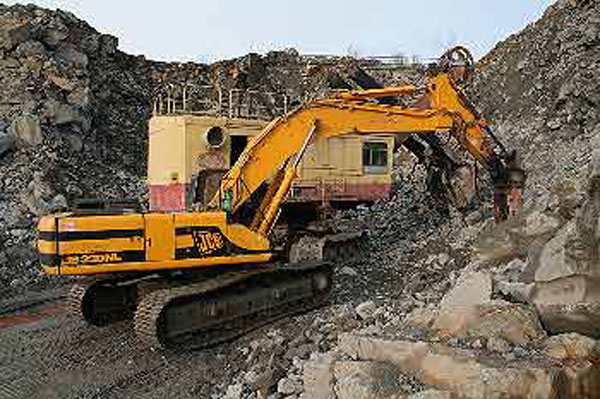 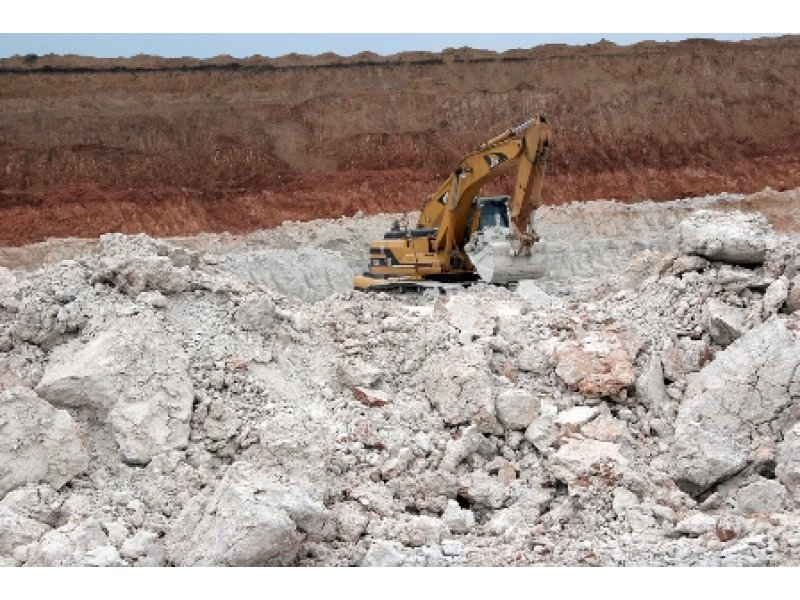 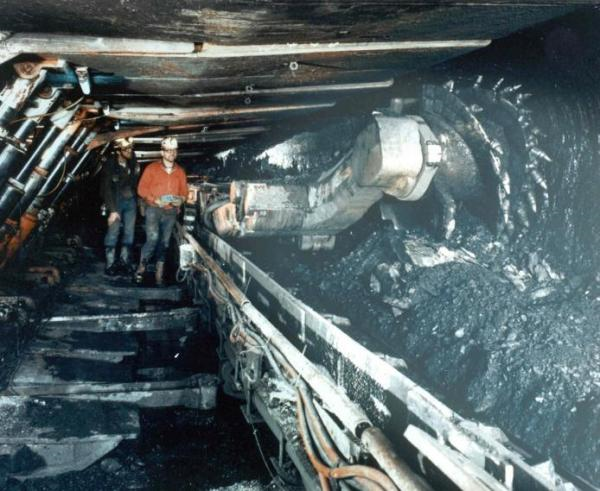 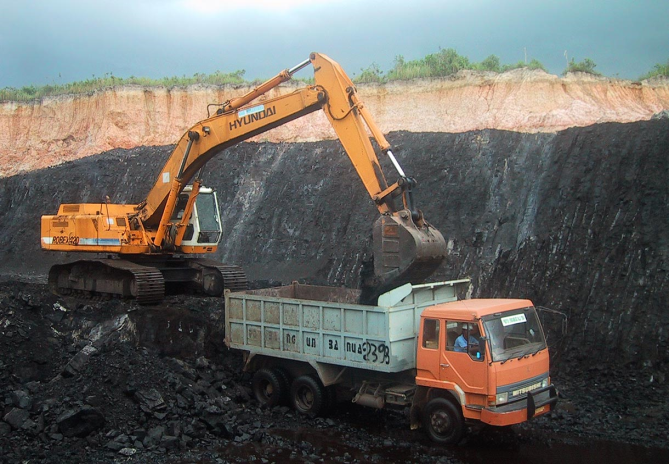 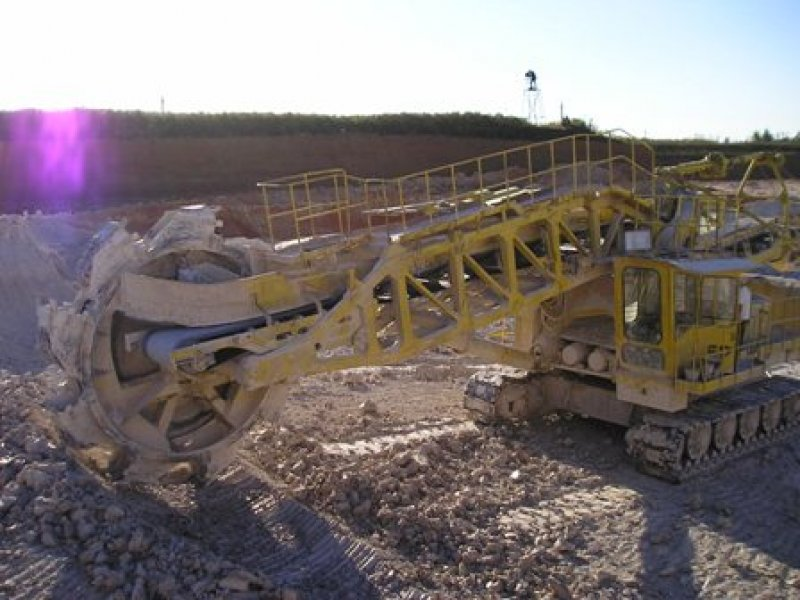 В учебнике – стр. 50
«V»
знаю
«+»
новое
«?»
вопрос